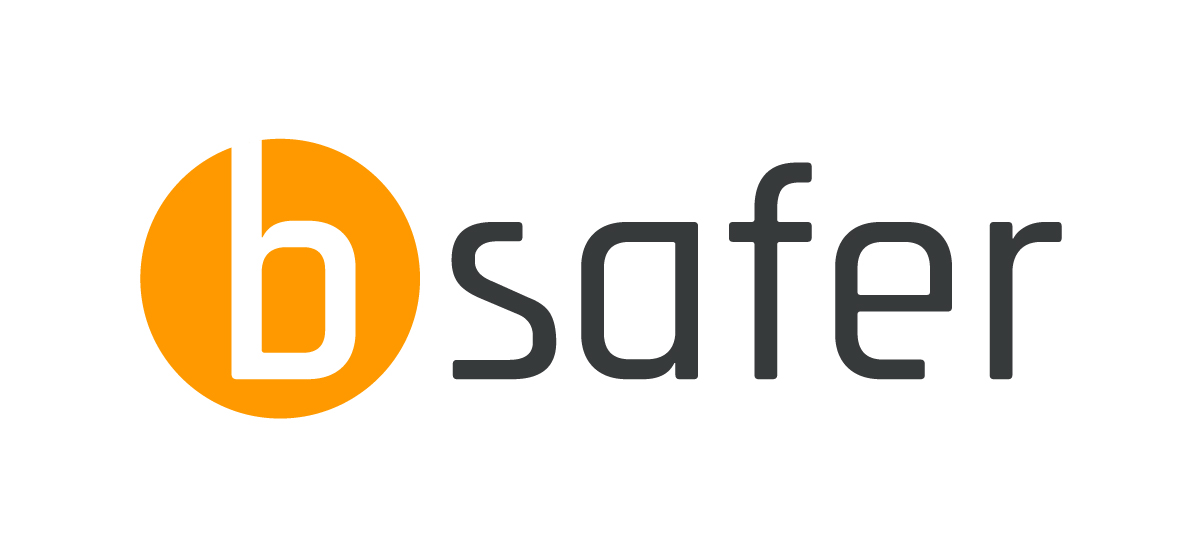 P R E S E N T E D   B Y
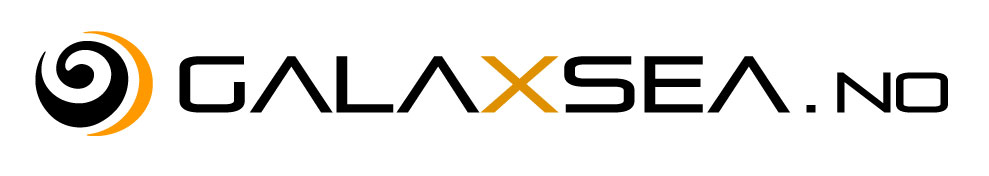 Safety Moment – Risk Normalisation
WHAT IS IT?
Gradual process through which dangerous practices or conditions become acceptable over time.
Risky situations become the norm as nothing “bad” happened before.
Bypassing of safeguards becomes routine.
CAUSES
Lack of visible consequence of poor behaviours.
Taking shortcuts to improve speed / efficiency.
Cost / schedule pressures.
Complacency / poor safety culture.
Barriers to “speaking out”.
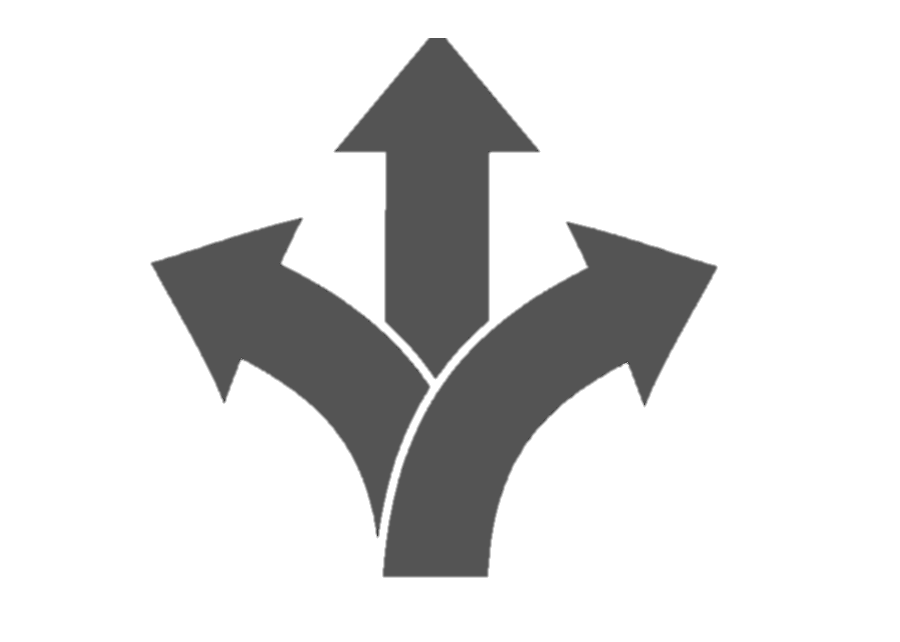 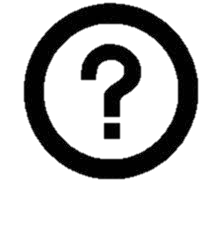 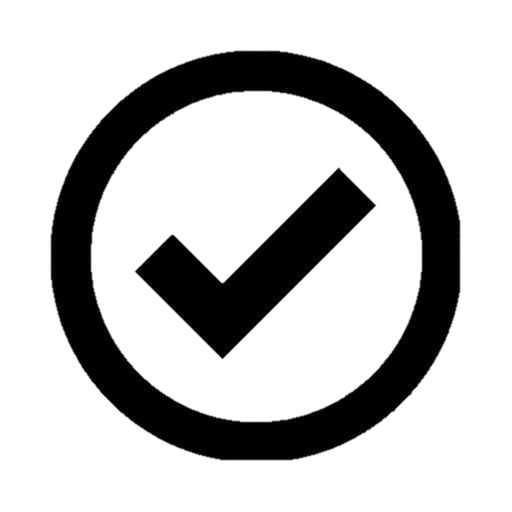 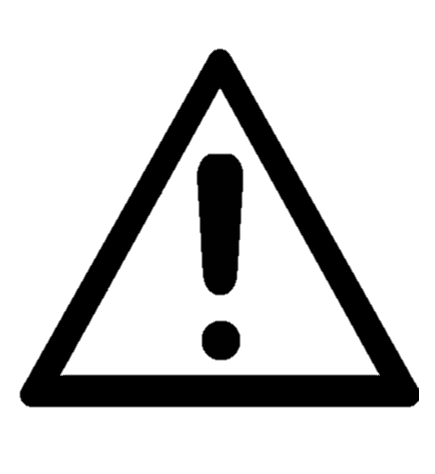 WARNING SIGNS
Inadequate resources, equipment or time for a particular work activity.
Regular or repeated incidents related to poor behaviour.
Lack of understanding of basic safe working practices and/or safe use of equipment.
PREVENTION
Promoting risk awareness and building a strong safety culture from the leadership down.
Challenging / reviewing routine activities and procedures.
Follow safe working practices and reject unsafe work or shortcuts.
Encourage culture of honesty, communication and continuous improvement.